UNITED NATIONS
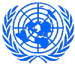 Interregional Youth Policy Forum21-23 November 2017, Bangkok, UNCC
Sharing of project experience in ESCAP
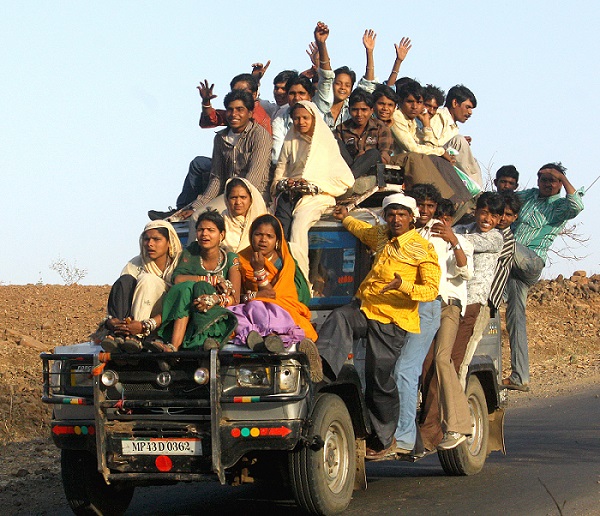 Development and early stages
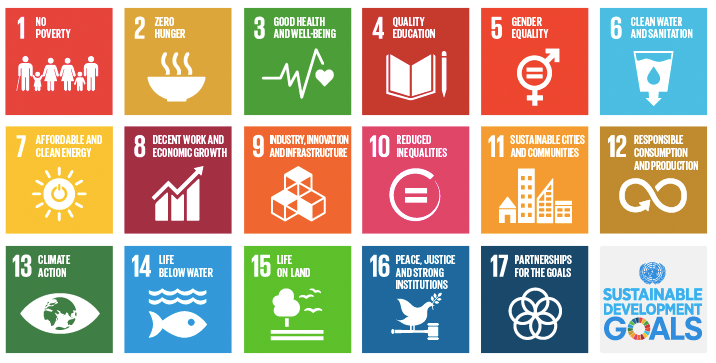 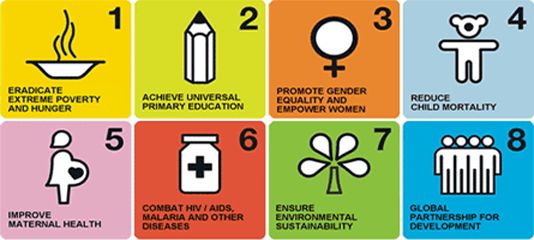 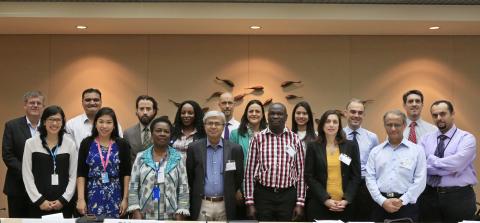 Training on Primary Data Collection for Youth Research Project 12-13 November 2014
Survey design and data collection
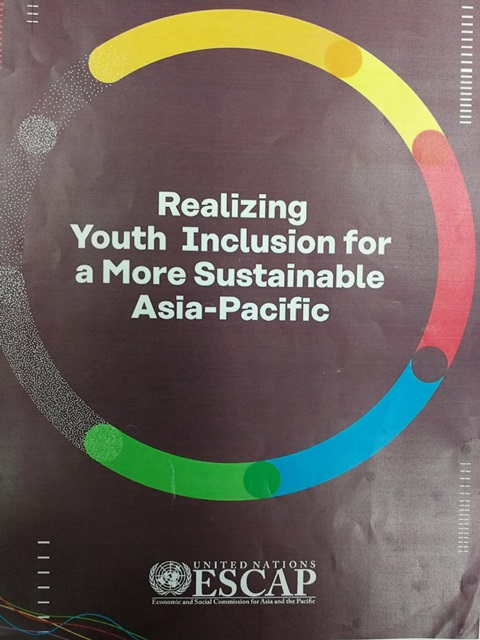 10,000 youth

Partners in: 

Cambodia
India
Kyrgyzstan









Pakistan 
Sri Lanka
Thailand
Partnerships
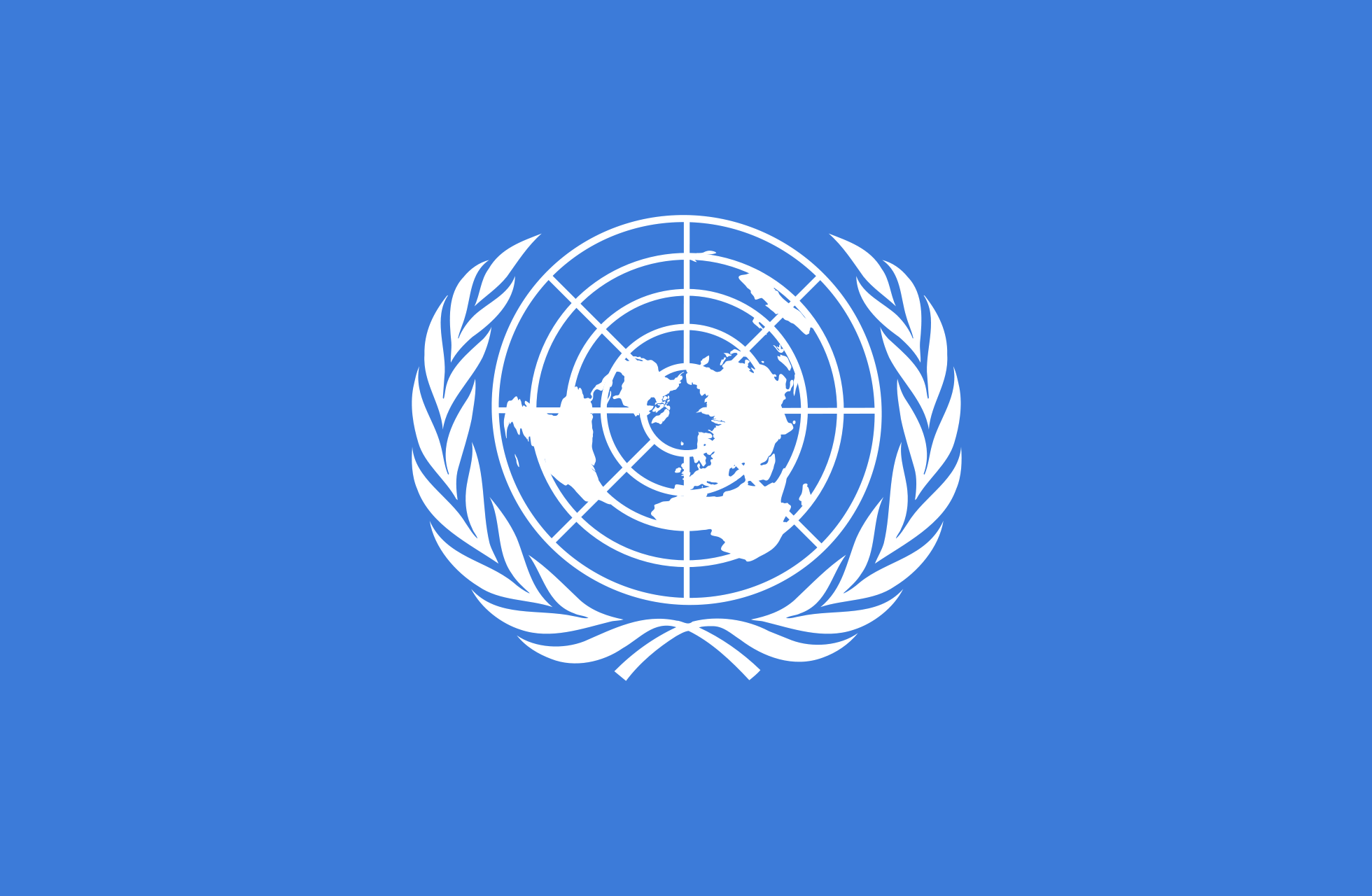 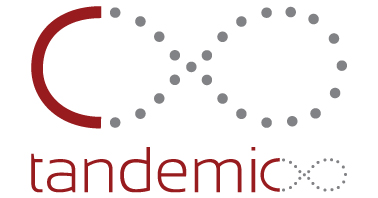 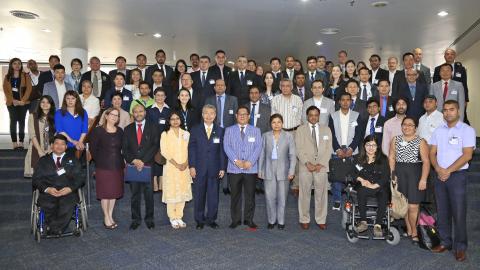 Committee on Social Development, Fourth Session
28 to 30 March 2016 

Situation analysis presented
Asia-Pacific Workshop on Building Capacity to Develop Youth Policies
29 March 2016
Second situation analysis presented
3 focus countries for project confirmed: 
Mongolia, Philippines, Sri Lanka
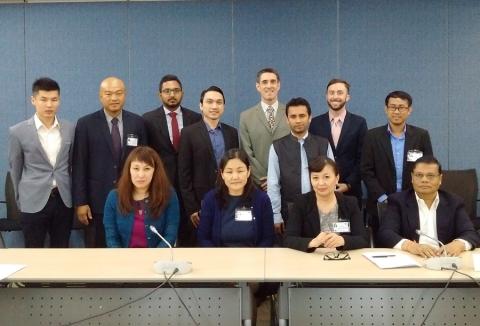 Asia-Pacific Workshop on Developing the Youth Policy Toolbox
15-16 November 2016

Letters of Agreement developed with partners
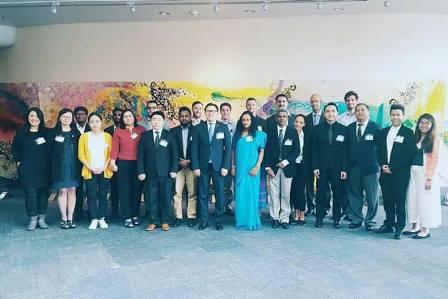 Workshop on Evidence-based Policies on Youth Development in Asia, and Workshop on Promoting the Sustainability of the Youth Policy Toolbox in Asia-Pacific29 May - 1 June 2017
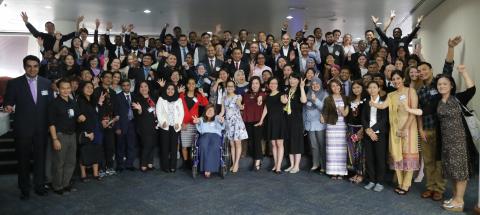 National Workshops to Test and Apply the Youth Policy Toolbox
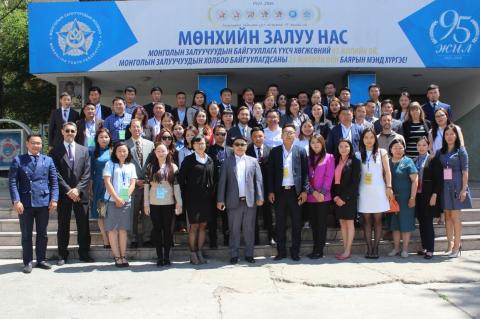 Mongolia, 6-7 June 2017

Sri Lanka, 20-21 June 2017

Philippines, 28-29 June 2017
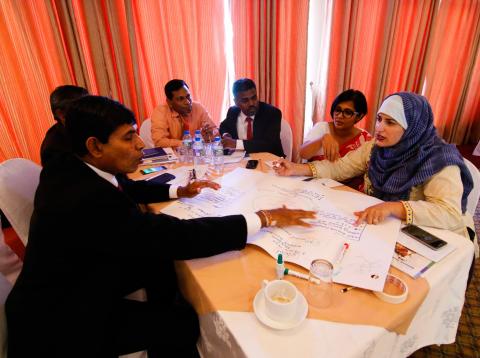 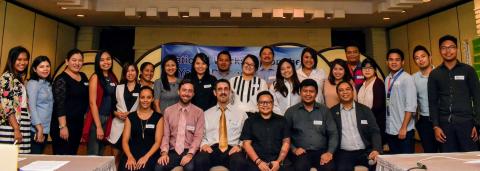 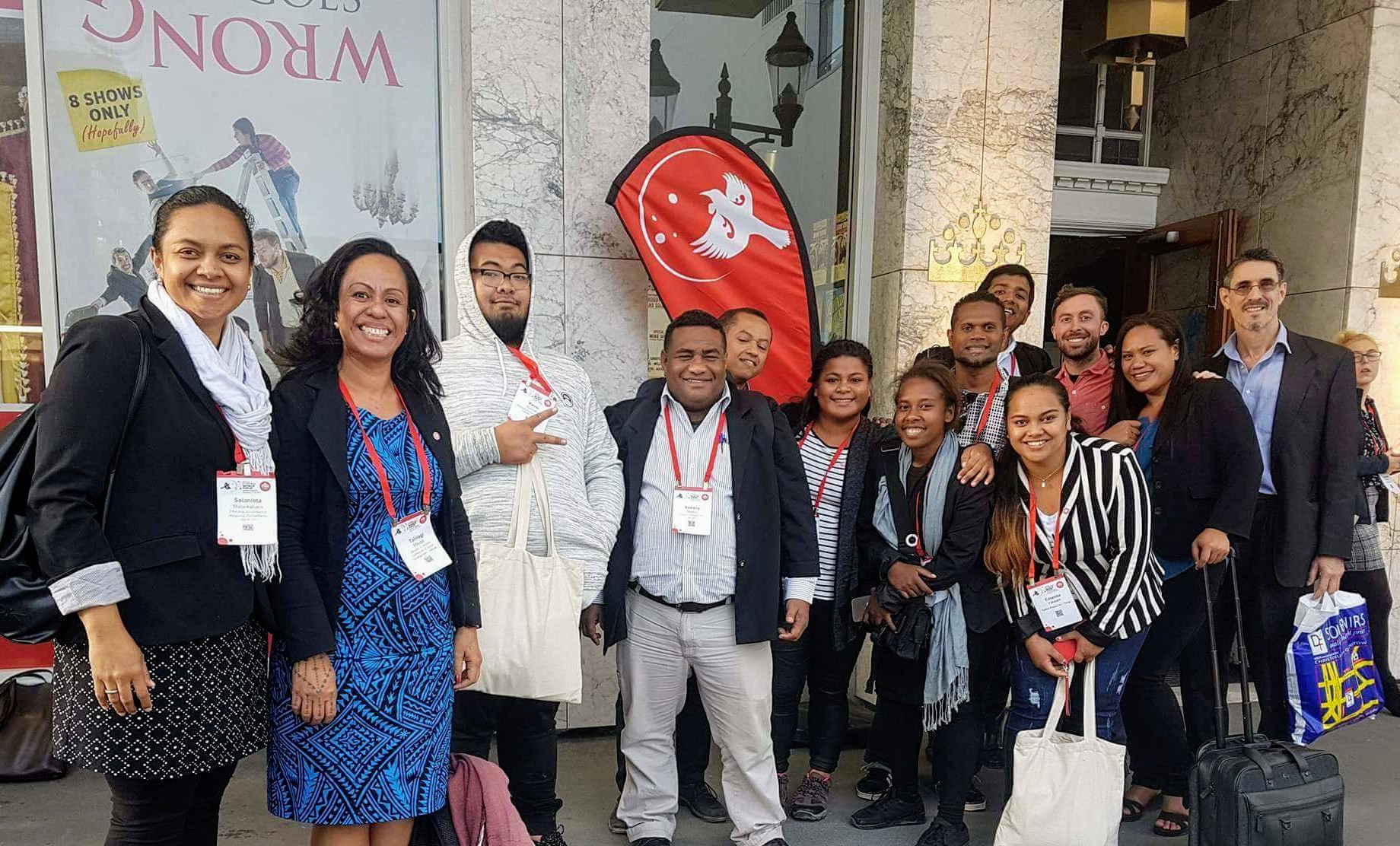 Pacific Consultations
26-29 September 2017
Pakistan Convention 3-4 November 2018
[Speaker Notes: https://youtu.be/CMMJ8prd88g]
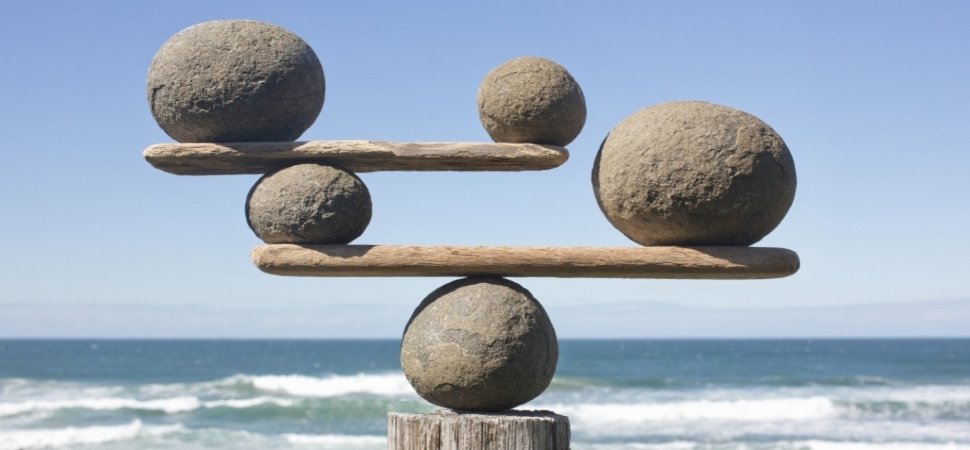 Lessons… Balance
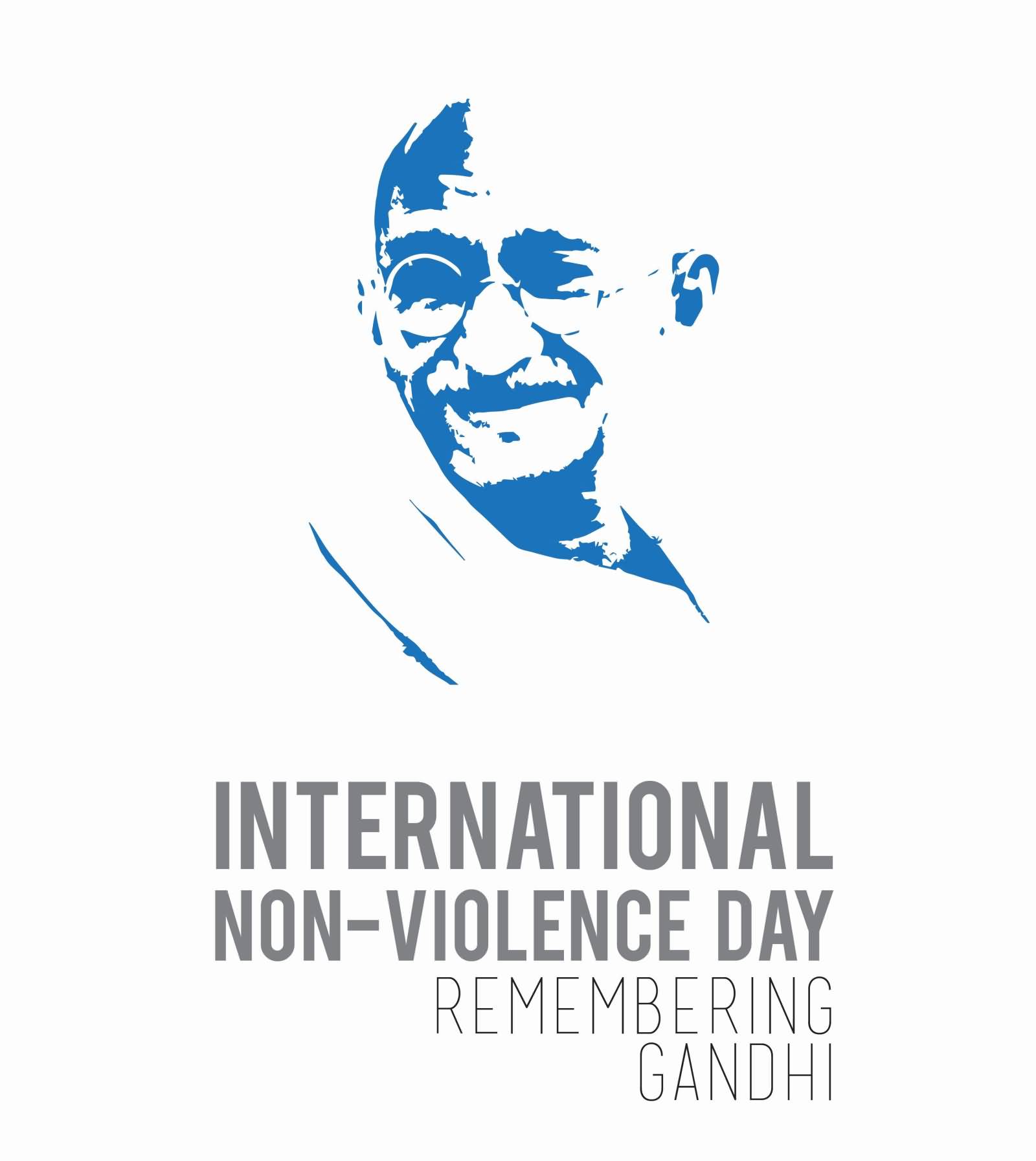 Innovation                       Wisdom/ higher knowledge
Planning                           Flexibility
Health/longevity            Hard work
Competition                    Collaboration/Teamwork
Non-violence, equity